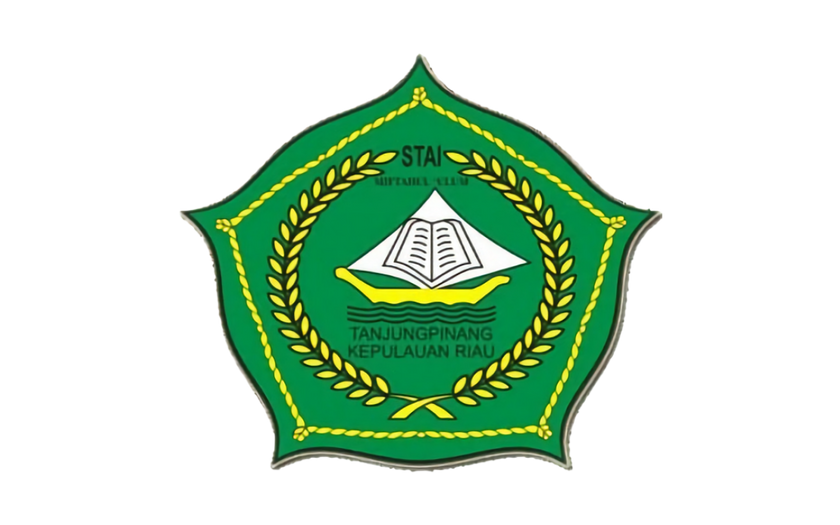 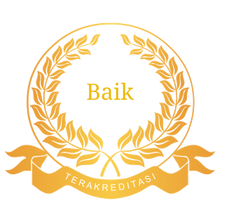 SEKOLAH TINGGI AGAMA ISLAM
MIFTAHUL ULUM TANJUNGPINANG
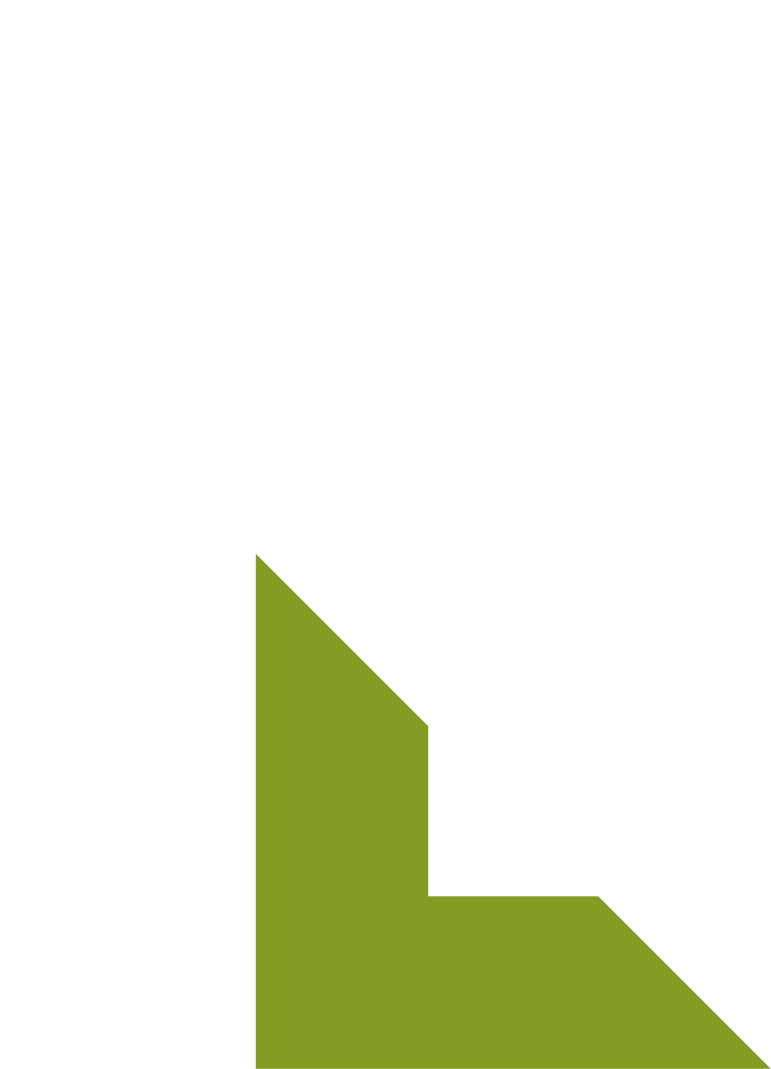 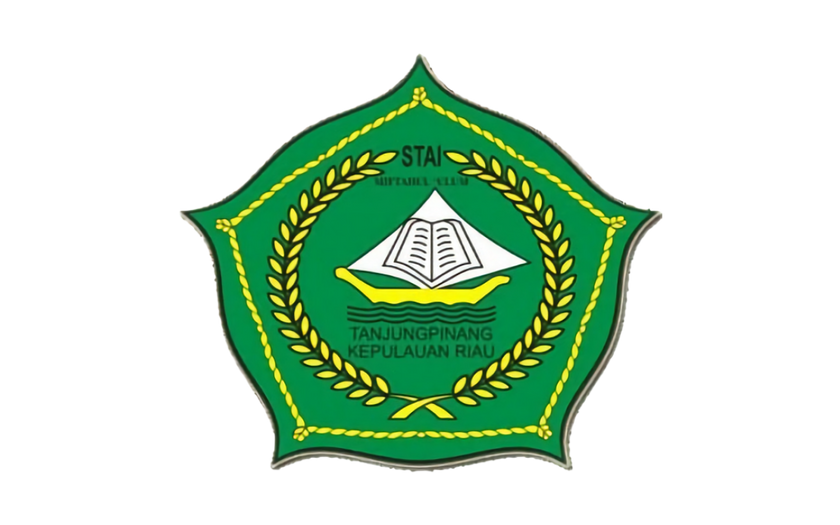 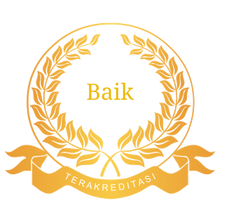 SEKOLAH TINGGI AGAMA ISLAM
MIFTAHUL ULUM TANJUNGPINANG
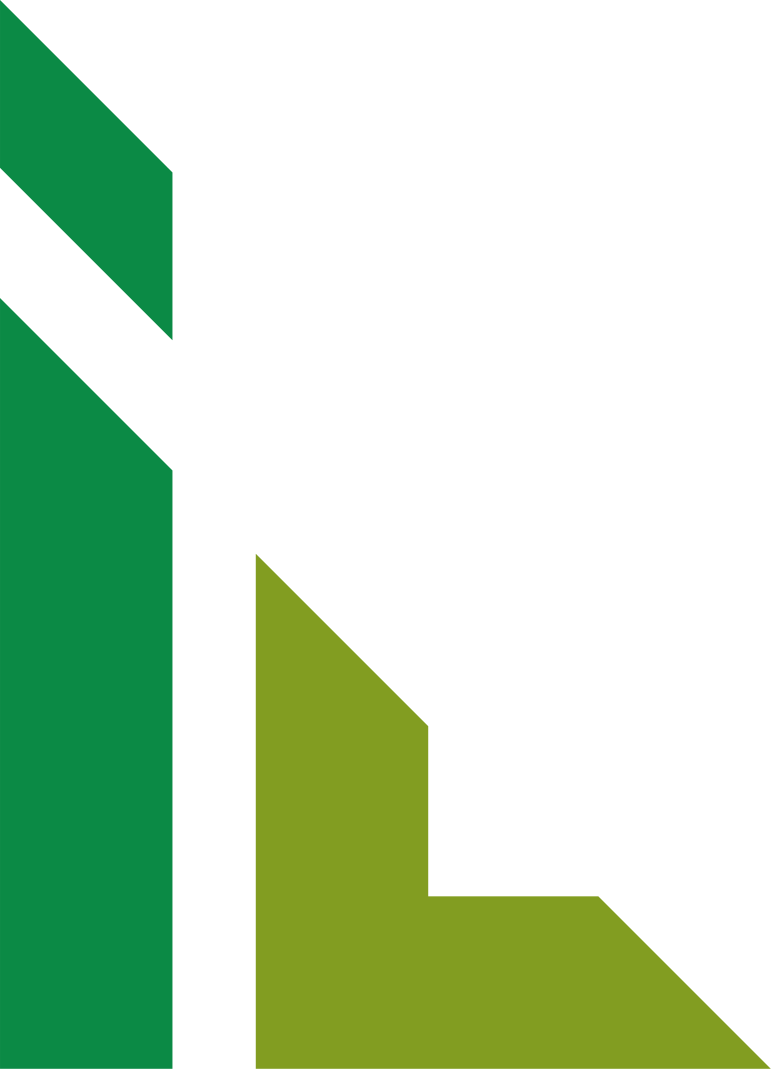 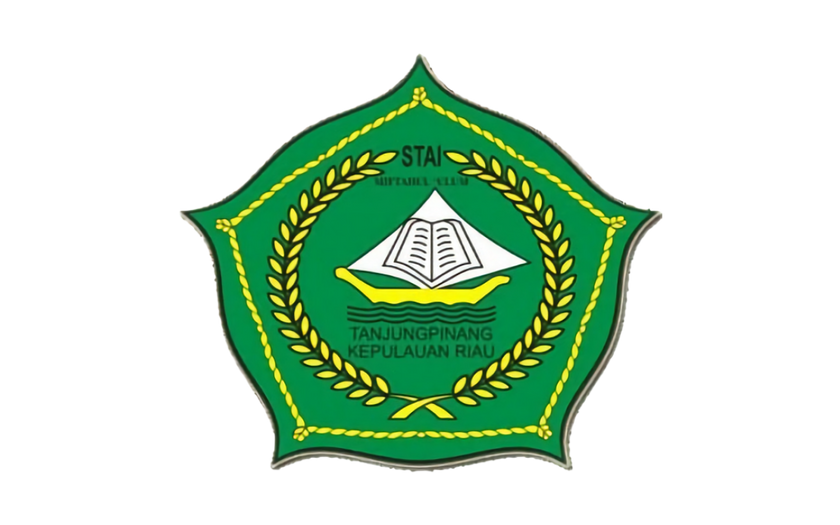 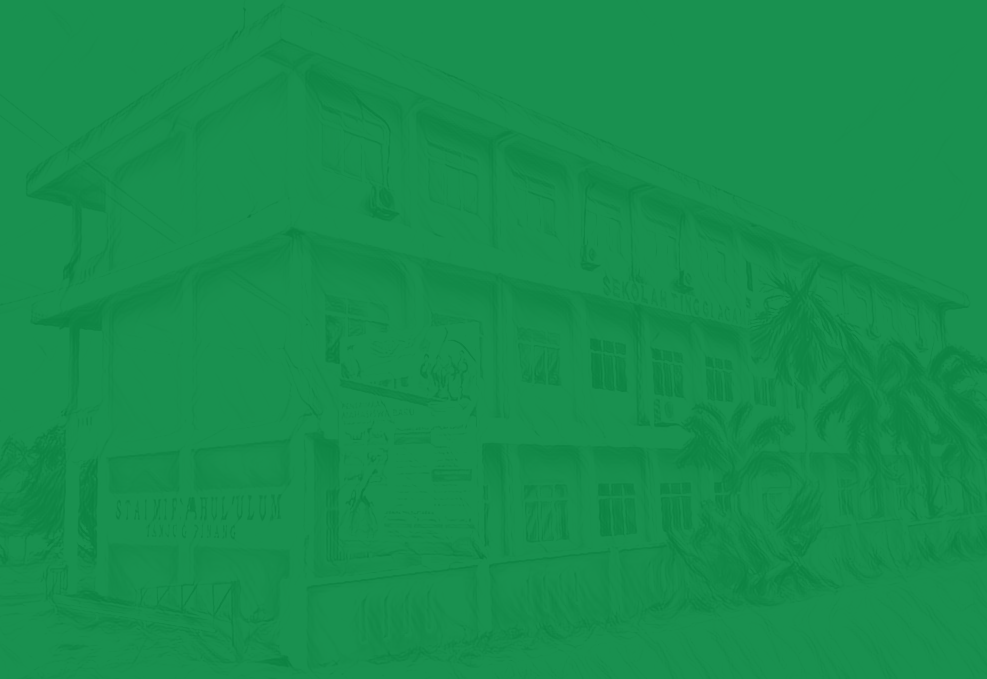 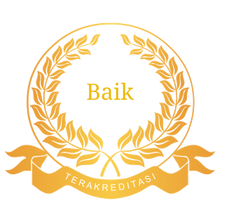 SEKOLAH TINGGI AGAMA ISLAM
MIFTAHUL ULUM TANJUNGPINANG
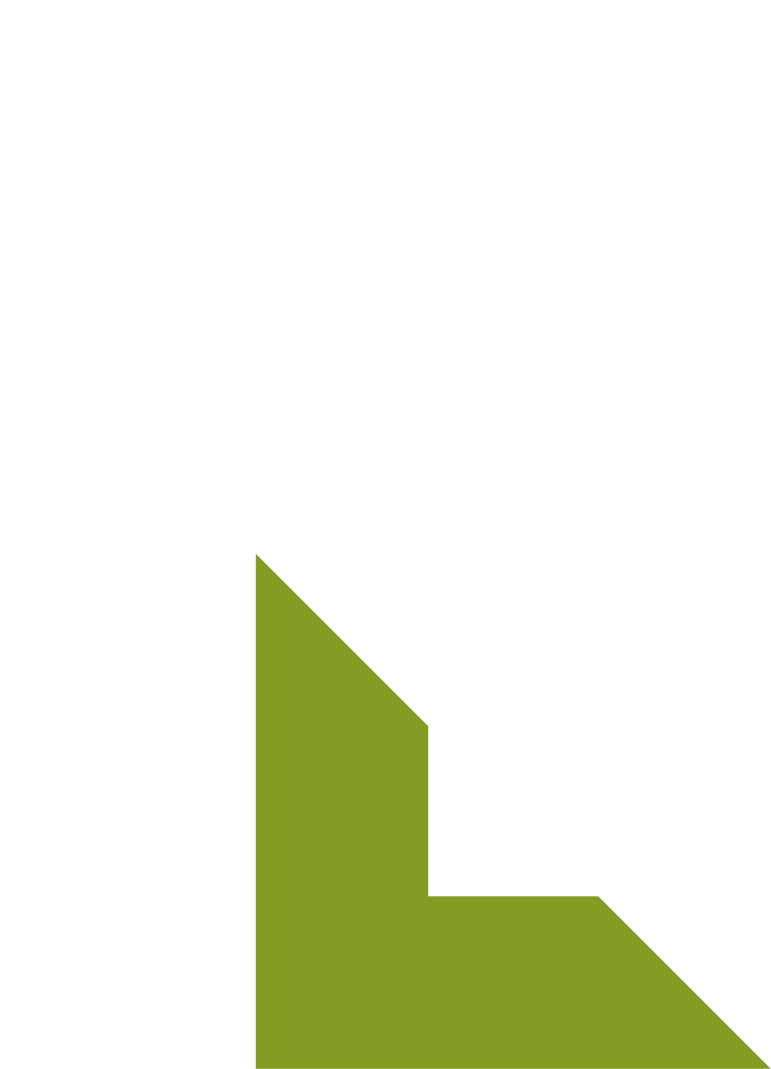 KAMPUS HUMANIS DAN INTELEKTUAL
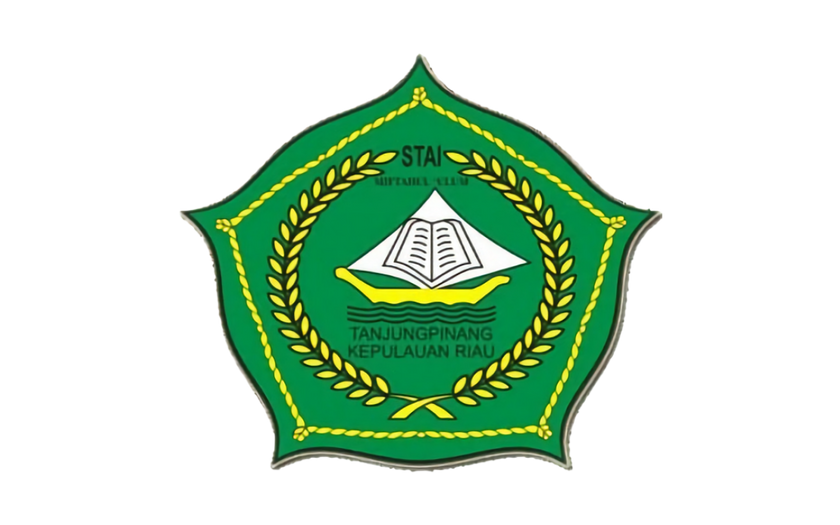 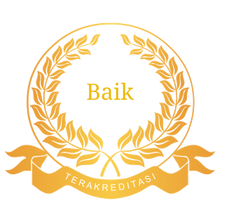 SEKOLAH TINGGI AGAMA ISLAM
MIFTAHUL ULUM TANJUNGPINANG
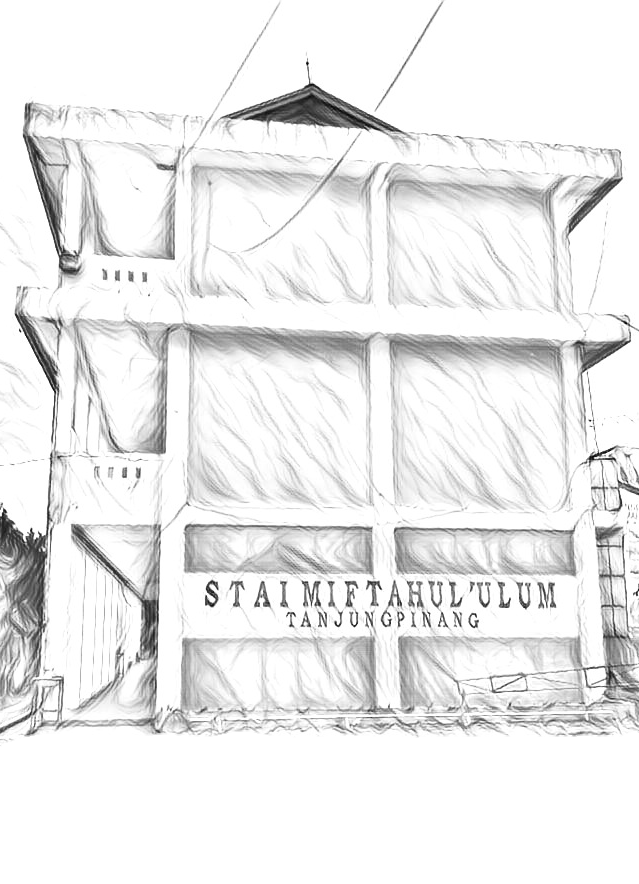 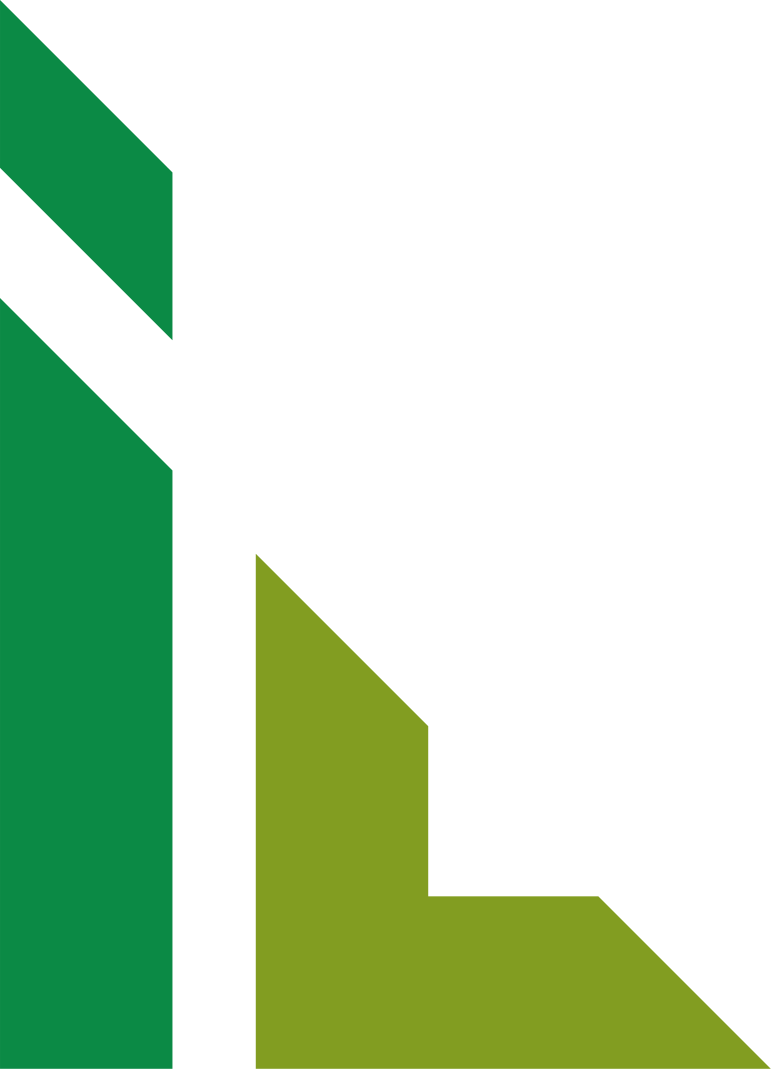 KAMPUS HUMANIS DAN INTELEKTUAL
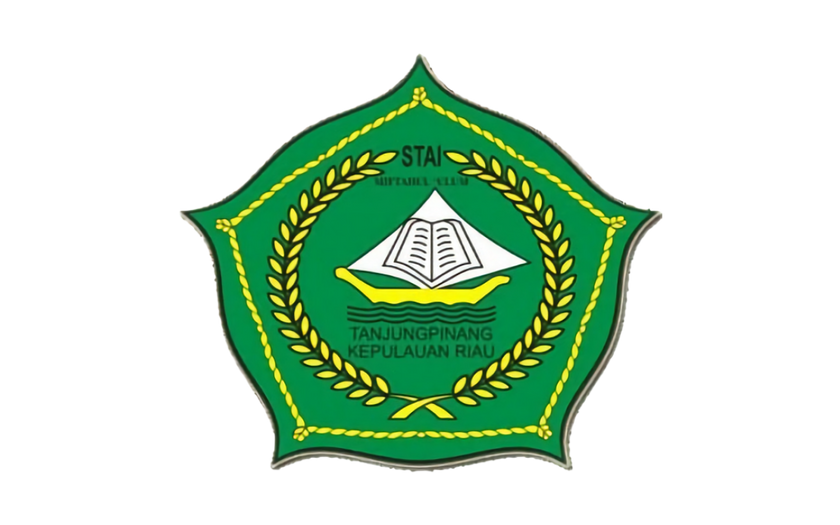 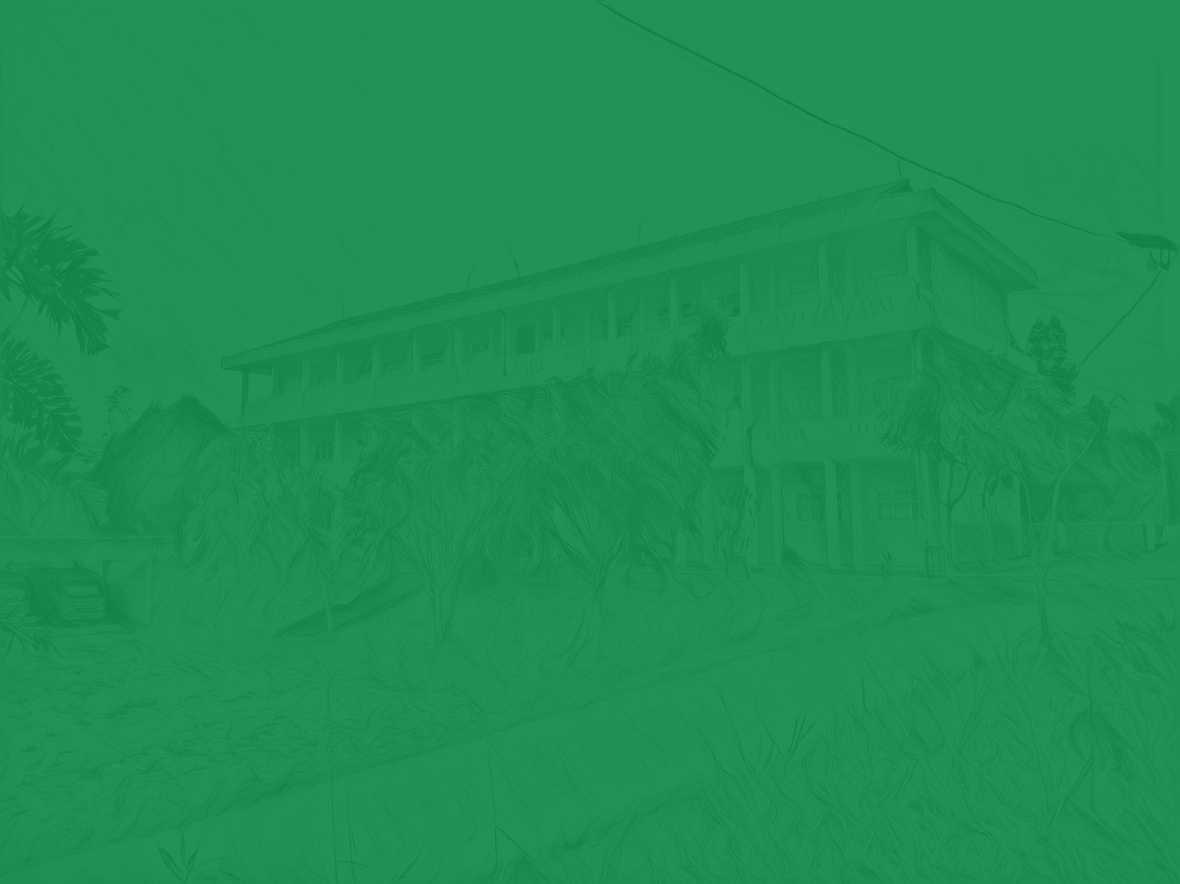 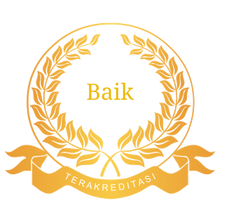 SEKOLAH TINGGI AGAMA ISLAM
MIFTAHUL ULUM TANJUNGPINANG
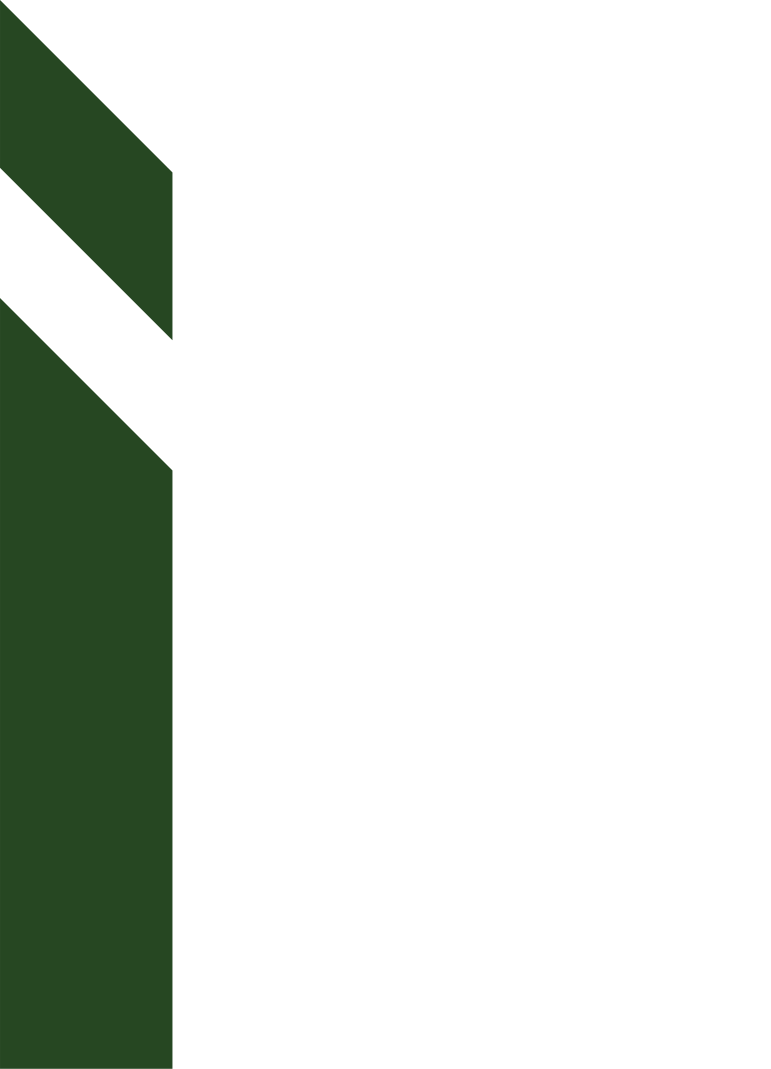 KAMPUS HUMANIS DAN INTELEKTUAL
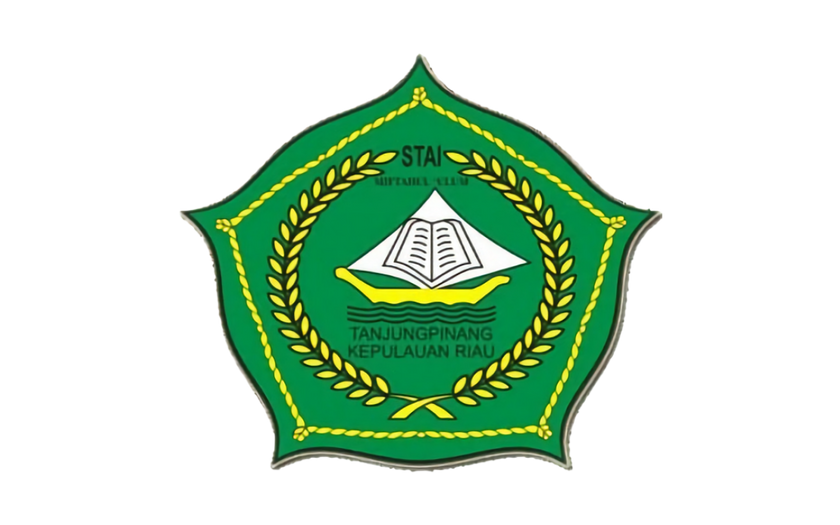 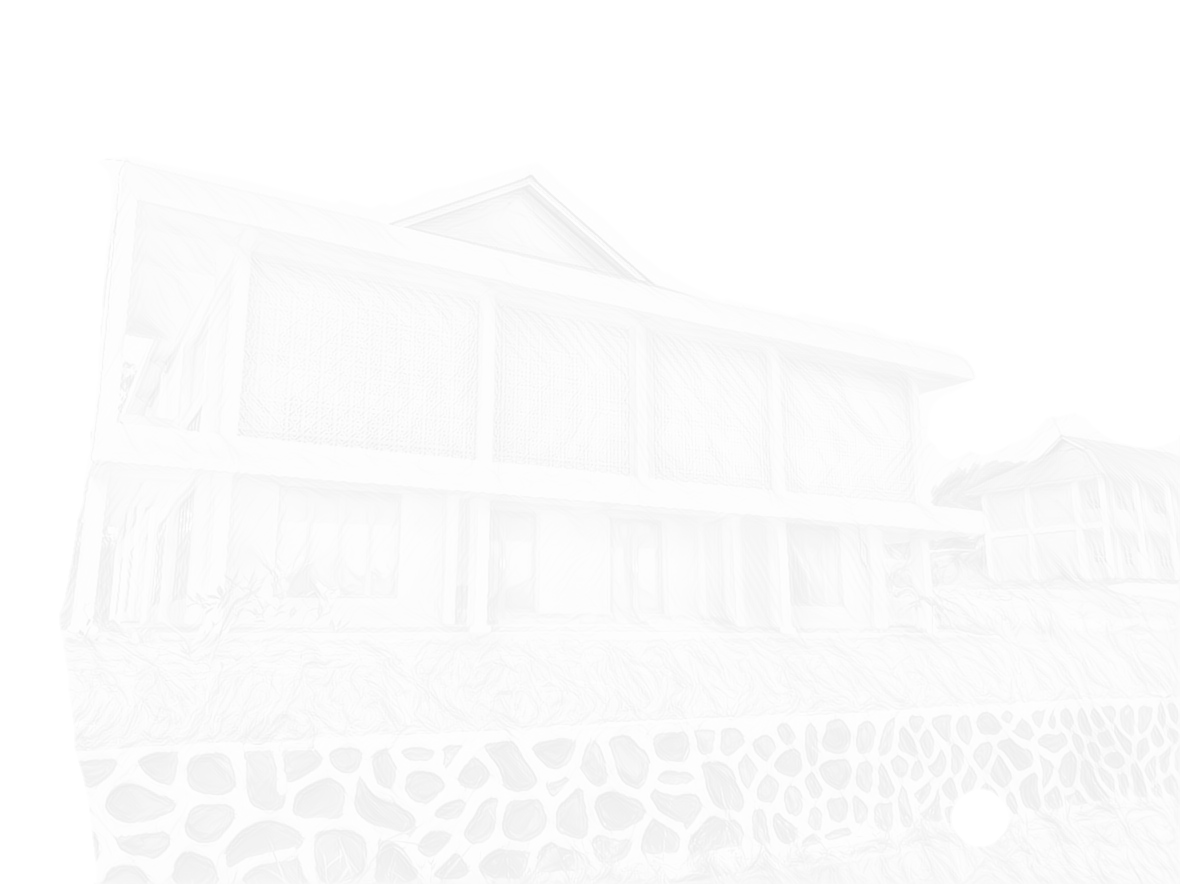 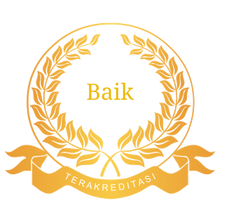 SEKOLAH TINGGI AGAMA ISLAM
MIFTAHUL ULUM TANJUNGPINANG
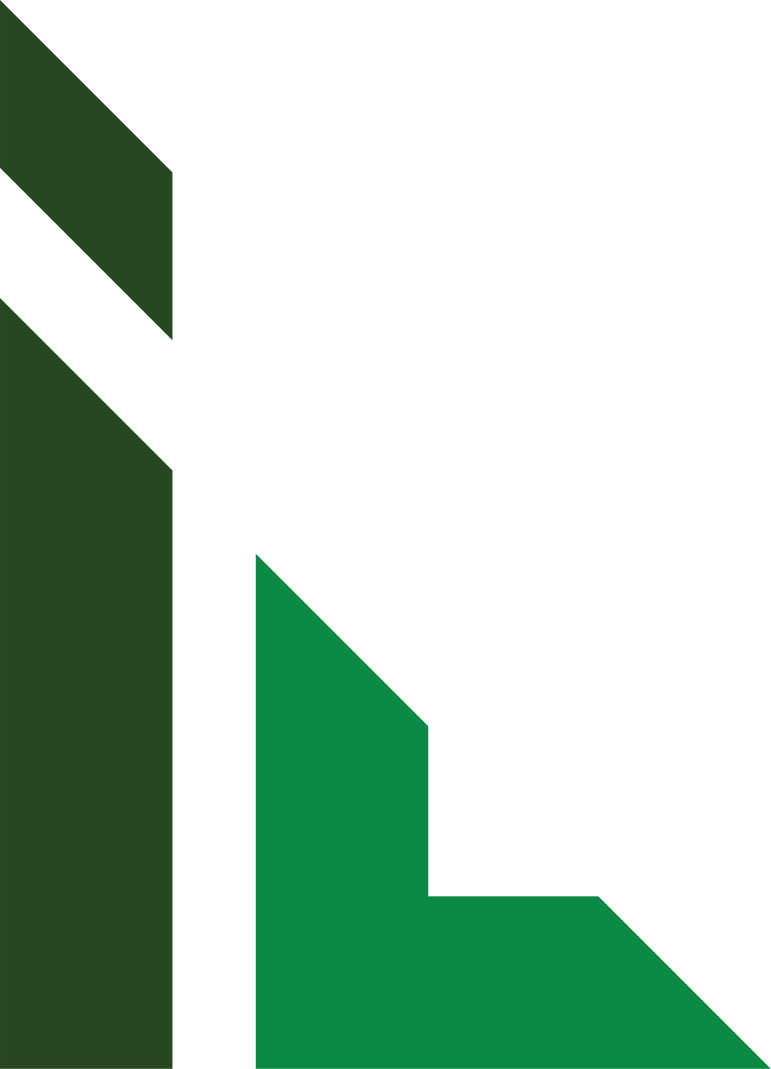 KAMPUS HUMANIS DAN INTELEKTUAL
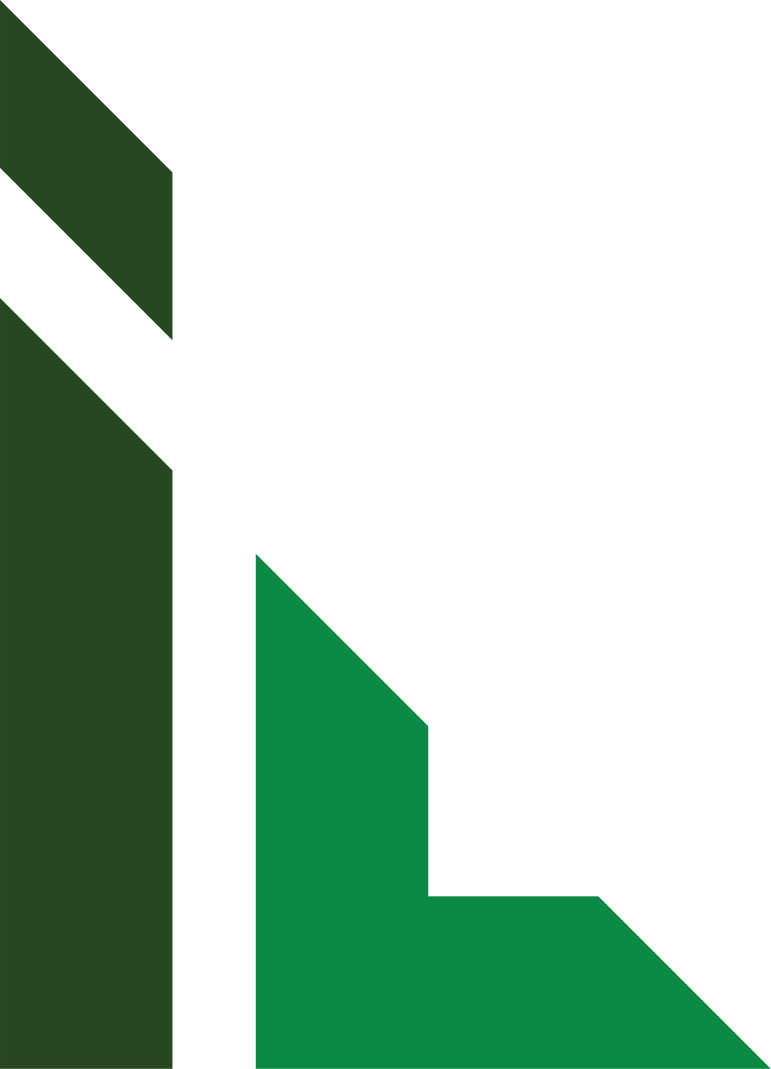 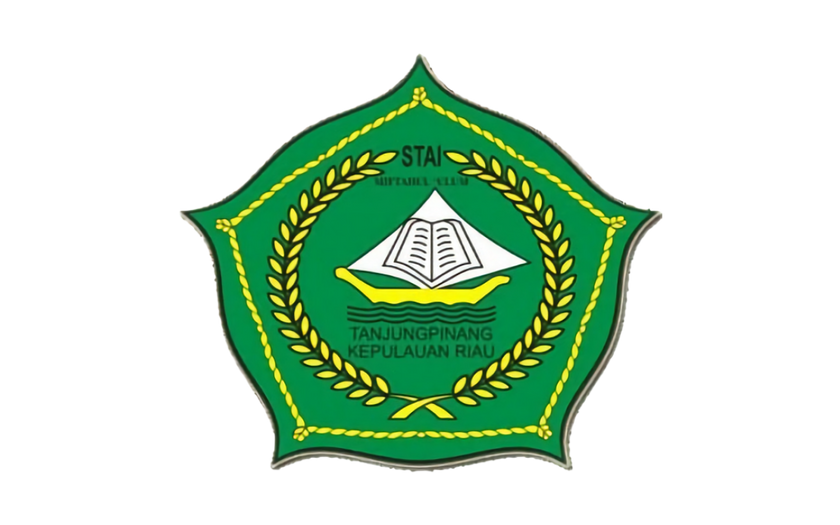 SEKOLAH TINGGI AGAMA ISLAM
MIFTAHUL ULUM TANJUNGPINANG
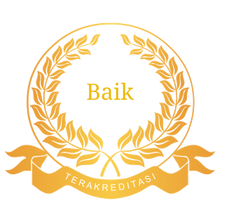 KAMPUS HUMANIS DAN INTELEKTUAL
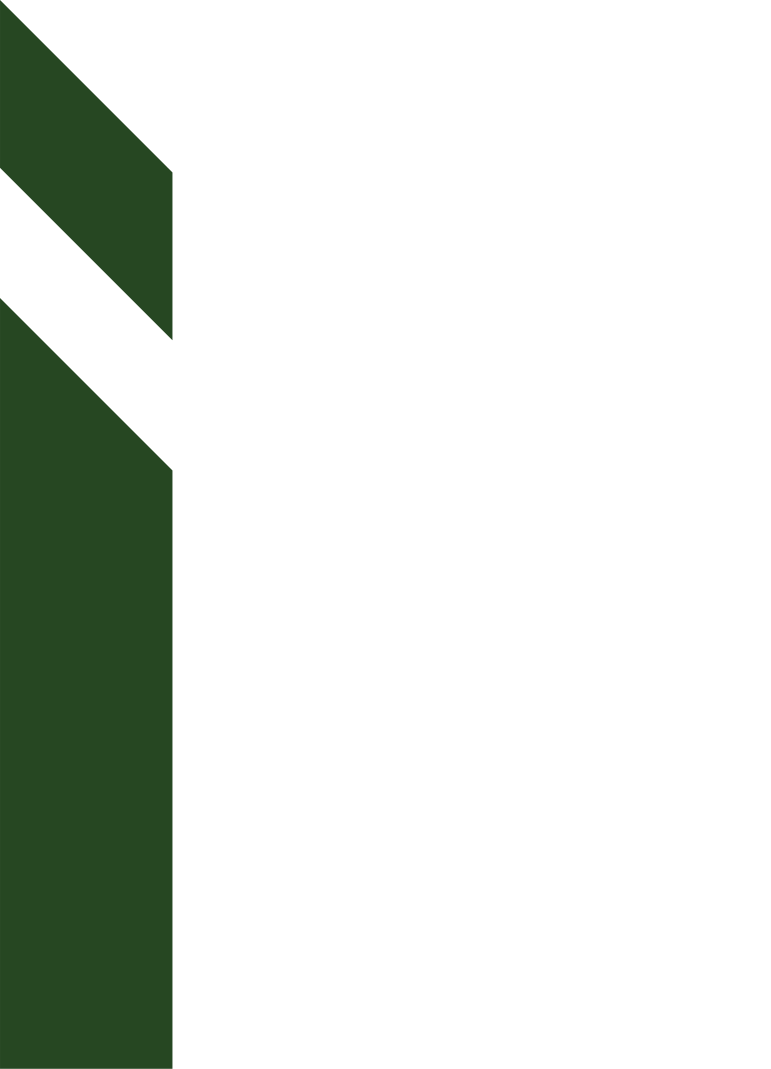 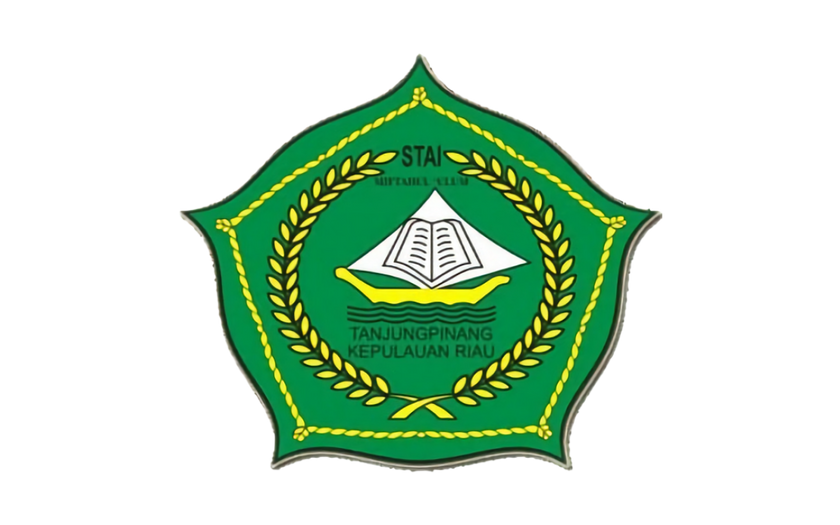 SEKOLAH TINGGI AGAMA ISLAM
MIFTAHUL ULUM TANJUNGPINANG
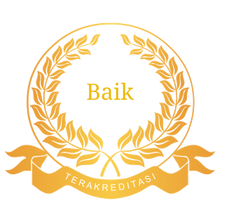 KAMPUS HUMANIS DAN INTELEKTUAL
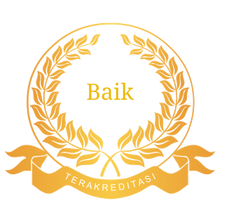 Terima Kasih
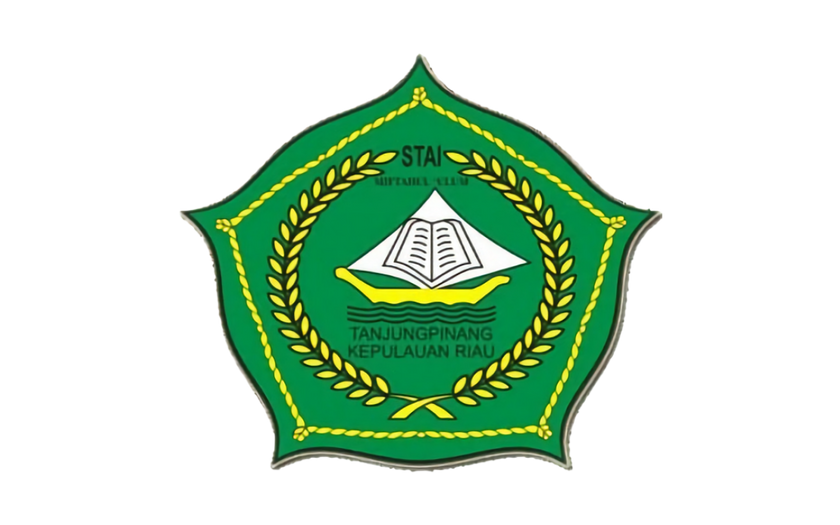 staimutpi
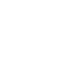 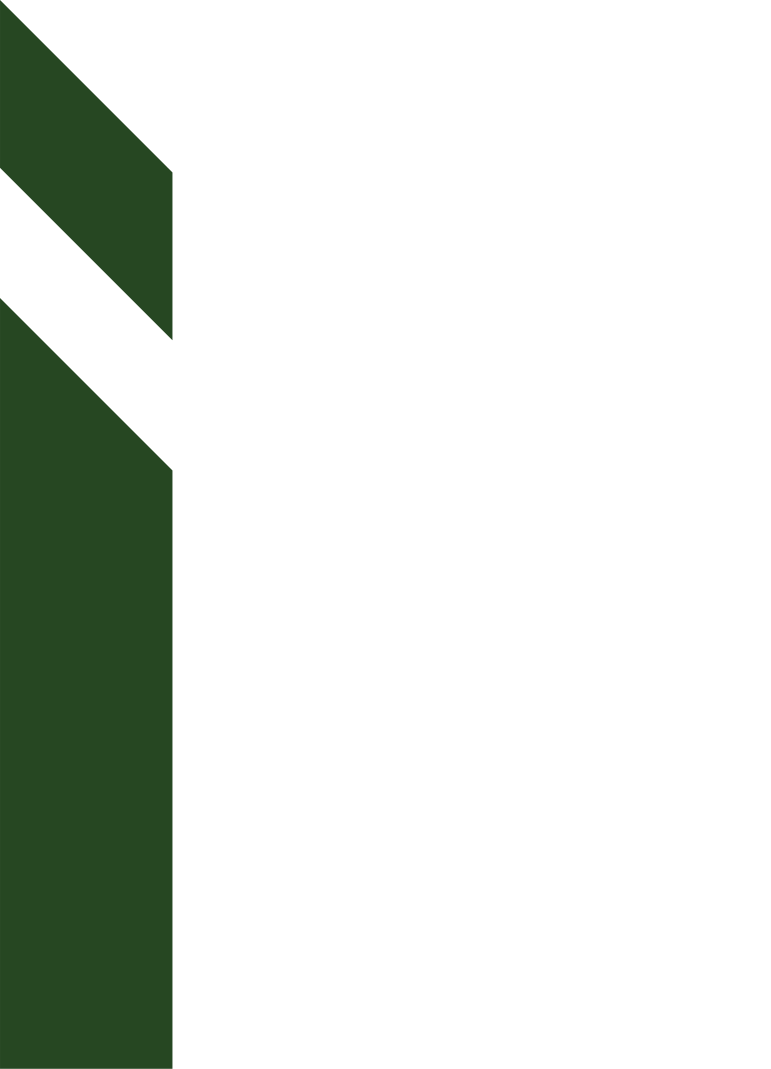 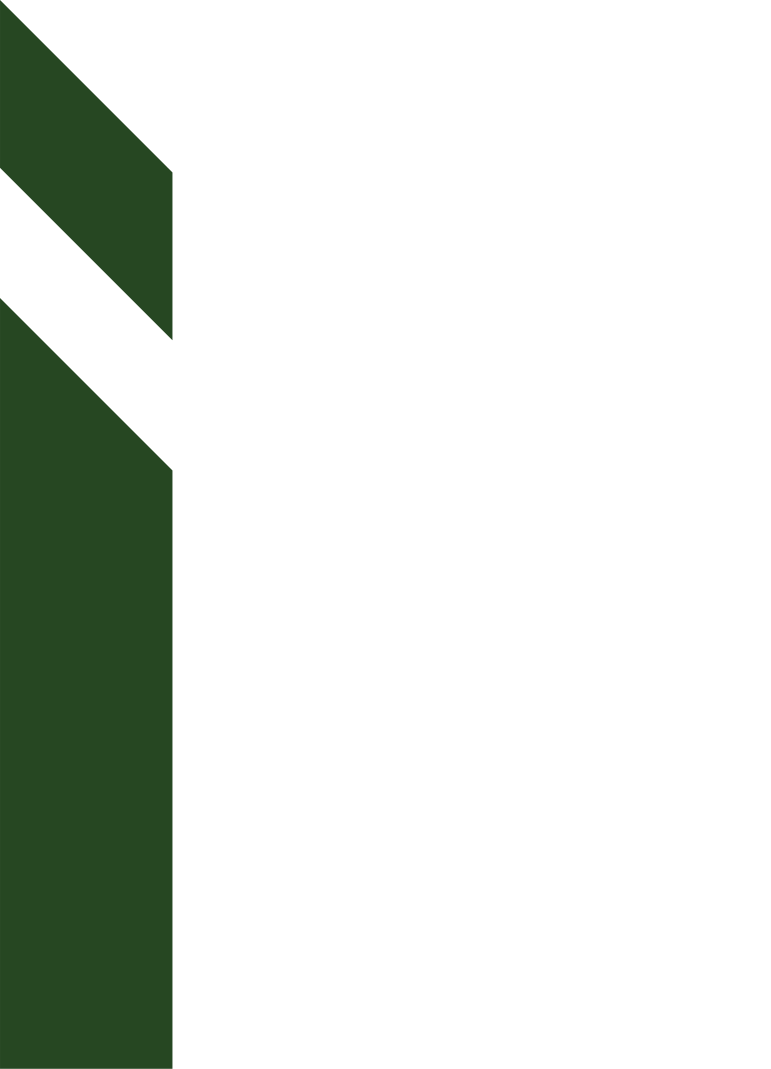 www.staimutanjungpinang.ac.id
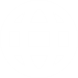 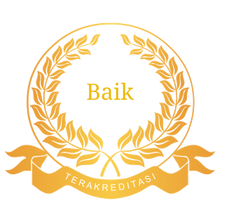 Terima Kasih
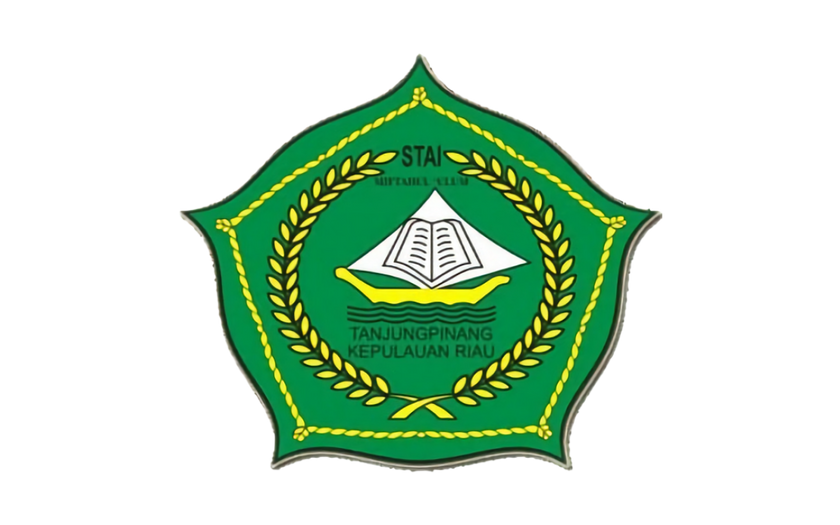 staimutpi
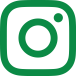 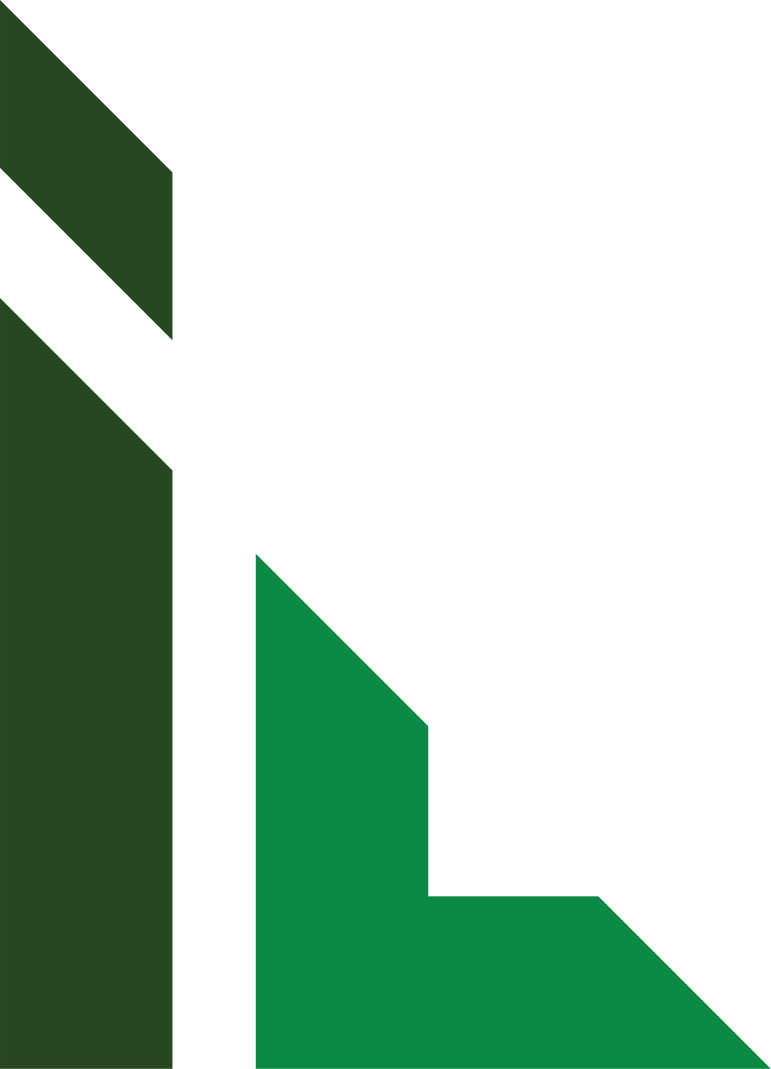 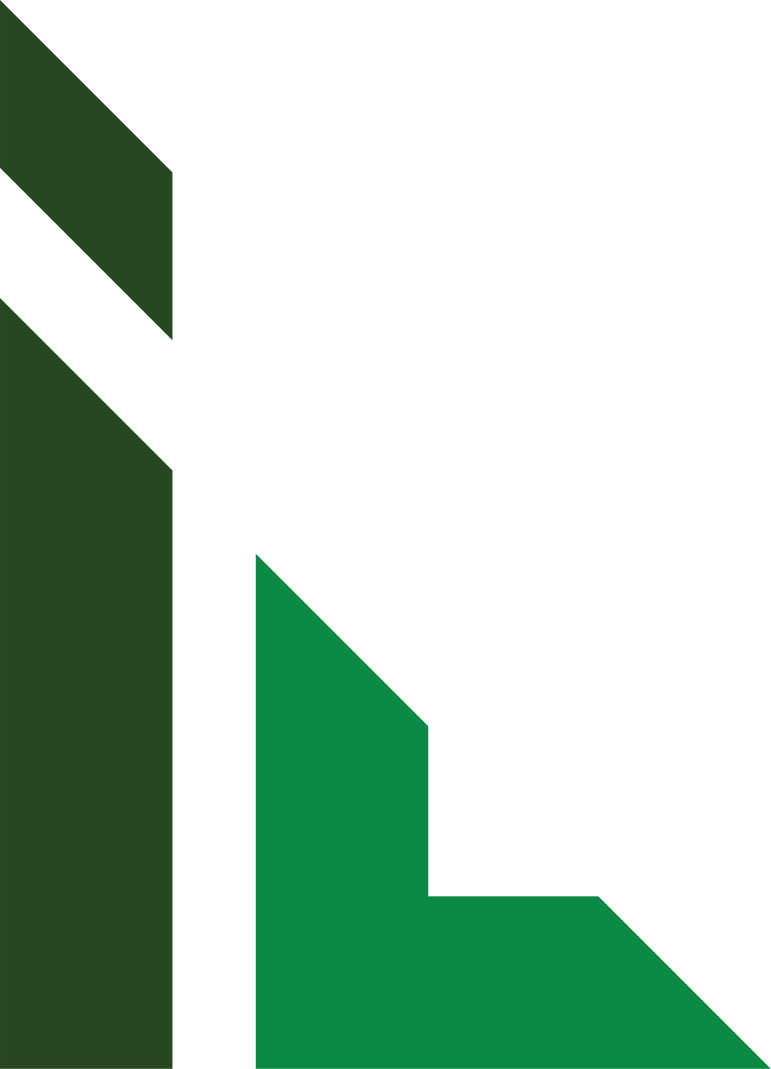 www.staimutanjungpinang.ac.id
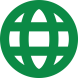